Practical Pollution
BOD
Lab 8

Mr.Rebwar Khdir Shekha
Determination of Biological(Biochemical) Oxygen demand in water
BOD is the quantity of dissolved oxygen which is able to oxidize the organic components in the water with the assistance of microorganisms under defined experimental conditions. The rate of oxygen consumption in surface water is affected by a number of variables such as temperature, the presence of certain kinds of microorganisms and the type of organic and inorganic material in water, also Storm water runoff can contribute large amounts of BOD to surface water systems.
The amount of dissolved oxygen directly affects BOD in surface waters. The greater BOD more rapidly oxygen is depleted, resulting in less oxygen available to higher forms of aquatic life. The high level of the BOD indicates that the water is polluted by the presence of greater organic matter (nutrient such as nitrogen and phosphorus).
BOD is important water quality parameter because it provides index to assess the effect discharge wastewater will have on receiving environment and it indicates strength of wastewater (more BOD meaning more waste in water).
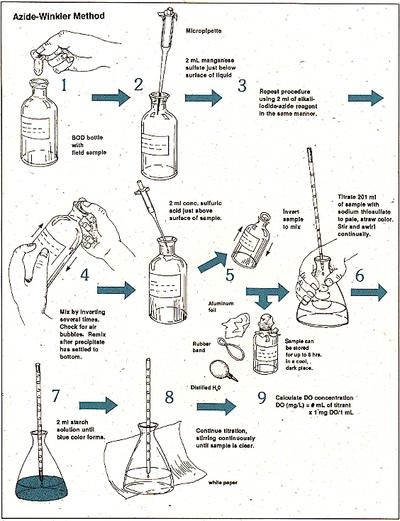